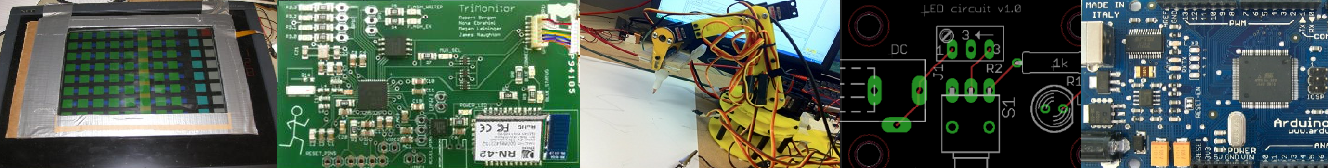 EECS 498Advanced Embedded Systems
Lecture 4:
Linux device drivers and
loadable kernel modules
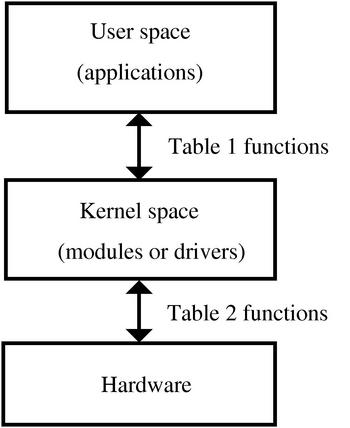 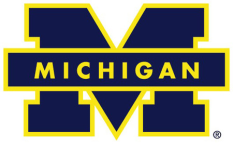 Today…
Overview
What is a device driver?
Linux devices
User space vs. Kernel space
Modules and talking to the kernel
Background
Example
Some thinky stuff
A fair bit of this presentation, including some figures, comes from 
http://www.freesoftwaremagazine.com/articles/drivers_linux# 
Other sources noted at the end of the presentation.
Today…
Overview
What is a device driver?
Linux devices
User space vs. Kernel space
Modules and talking to the kernel
Background
Example
Some thinky stuff
Overview
Device driver(Thanks Wikipedia!)
A device driver is a computer program allowing higher-level computer programs to interact with a hardware device.
A driver typically communicates with the device through the computer bus or communications subsystem to which the hardware connects. 
When a calling program invokes a routine in the driver, the driver issues commands to the device.
Drivers are hardware-dependent and operating-system-specific.
Overview
Devices in Linux (1/2)
There are special files called “device files” in Linux.
A user can interact with it much like a normal file.
But they generally provide access to a physical device.
They are generally found in /dev and /sys
/dev/fb is the frame buffer
/dev/ttyS0 is one of the serial ports
Not all devices files correspond to physical devices.
Pseudo-devices. 
Provide various functions to the programmer
/dev/null
 Accepts and discards all input; produces no output.
/dev/zero 
Produces a continuous stream of NULL (zero value) bytes.
etc.
crw-rw---- 1 root dialout   4,  64 Jun 20 13:01 ttyS0
Overview
Devices in Linux (2/2)
Pretty clearly you need a way to connect the device file to the actual device
Or pseudo device for that matter
We want to be able to “fake” this by writing functions that handle the file I/O.
So we need to associate functions with all the things we can do with a file.
Open, close.  
Read, write.
Today we’ll talk about all that…
Overview
Kernel vs. User space
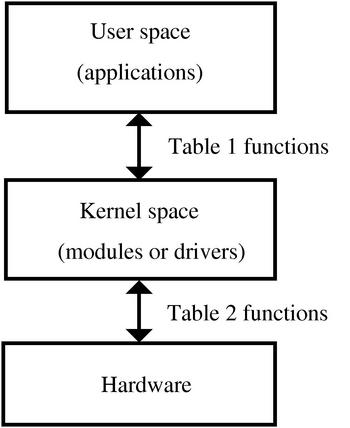 User Space
End-user programs.  They use the kernel to interface to the hardware.
Kernel Space
Provides a standard (and hopefully multi-user secure) method of using and sharing the hardware.
Private function member might be a good analogy.
[1]
Today…
Overview
What is a device driver?
Linux devices
User space vs. Kernel space
Modules and talking to the kernel
Background
Example
Some thinky stuff
Modules
Kernel and Kernel Modules
Often, if you want to add something to the kernel you need to rebuild the kernel and reboot.
A “loadable kernel module” (LKM) is an object file that extends the base kernel.
Exist in most OSes
Including Windows, FreeBSD, Mac OS X, etc.
Modules get added and removed as needed
To save memory, add functionality, etc.
[2]
Modules
Linux Kernel Modules
In general must be licensed under a free license.
Doing otherwise will taint the whole kernel.  
A tainted kernel sees little support.
Might be a copyright problem if you redistribute.
The Linux kernel changes pretty rapidly, including APIs etc.
This can make it a real chore to keep LKMs up to date.
Also makes a tutorial a bit of a pain.
Modules
Creating a module
All modules need to define functions that are to be run when: 
The module is loaded into the kernel
The module is removed from the kernel
We just write C code (see next slide)
We need to compile it as a kernel module.
We invoke the kernel’s makefile.
sudo make –C /lib/modules/xxx/build M=$PWD modules
This makes (as root) using the makefile in the path specified. 
I think it makes all C files in the directory you started in
Creates .ko (rather than .o) file
Xxx is some kernel version/directory
Modules
Simple module
#include <linux/init.h>
#include <linux/module.h>
#include <linux/kernel.h>

MODULE_LICENSE("Dual BSD/GPL");

static int hello_init(void) {
    printk("<1> Hello World!\n");
    return 0;
}

static void hello_exit(void) {
    printk("<1> Bye world!\n");
}

module_init(hello_init);
module_exit(hello_exit);
MODULE_LICENSE
Required. 
Short list of allowed licenses.
Printk()
Kernel print.  
Prints message to console and to log.
<1> indicates high priority message, so it gets logged.
Module_init()
Tells system what module to call when we first load the module.
TIMTOWTDI
Module_exit()
Same but called when module released.
Modules
Modules:Listing, loading and removing
From the command line:
lsmod
List modules.
insmod
Insert module into kernel
Adds to list of available modules
Causes function specified by module_init() to be called.
rmmod
Removes module from kernel
Modules
lsmod
Module               Size  Used bymemory              10888  0hello                9600  0binfmt_misc         18572  1bridge              63776  0stp                 11140  1 bridgebnep                22912  2video               29844  0
Modules
insmod
Very (very) simple
insmod xxxxx.ko 
Says to insert the module into the kernel
Modules
Other (better) way to load a module
Modprobe is a smarter version of insmod.
Actually it’s a smarter version of insmod, lsmod and rmmod…
It can use short names/aliases for modules
It will first install any dependent modules
We’ll use insmod for the most part
But be aware of modprobe
[3]
Modules
So?
#include <linux/init.h>
#include <linux/module.h>
#include <linux/kernel.h>

MODULE_LICENSE("Dual BSD/GPL");

static int hello_init(void) {
    printk("<1> Hello World!\n");
    return 0;
}

static void hello_exit(void) {
    printk("<1> Bye world!\n");
}

module_init(hello_init);
module_exit(hello_exit);
When insmod, log file gets a “Hello World!”

When rmmod, that message prints to log (and console…)

It’s not the name, it’s the module_init().
Modules
Modules?
There are a number of different reasons one might have a module
But the main one is to create a device driver
It’s not realistic for Linux to have a device driver for all possible hardware in memory all at once.
Would be too much code, requiring too much memory.
So we have devices as modules
Loaded as needed.
Modules: device review
What is a “device”?
As mentioned in the overview, Linux devices are accessed from user space in exactly the same way files are accessed.
They are generally found in /dev and /sys
To link normal files with a kernel module, each device has a “major number”
Each device also has a “minor number” which can be used by the device to distinguish what job it is doing.

% ls -l /dev/fd0 /dev/fd0u1680
brwxrwxrwx   1 root  floppy   2,  0 Jul  5  2000 /dev/fd0
brw-rw----   1 root  floppy   2, 44 Jul  5  2000 /dev/fd0u1680
Two floppy devices.  They are actually both the same bit of hardware using the same driver
(major number is 2), but one is 1.68MB the other 1.44.
Modules: devices
Creating a device
mknod /dev/memory c 60 0
Creates a device named /dev/memory
Major number 60
Minor number 0
Minor numbers are passed to the driver to distinguish different hardware with the same driver.
Or, potentially, the same hardware with different parameters (as the floppy example)
Today…
Overview
What is a device driver?
Linux devices
User space vs. Kernel space
Modules and talking to the kernel
Background
Example
Some thinky stuff
Modules: single character memory example
A somewhat real device
We are going to create a device that is just a single byte of memory.
Whatever the last thing you wrote to it, is what will be read.
For example
$ echo -n abcdef >/dev/memory
Followed by $ cat /dev/memory
Prints an “f”.
Silly, but not unreasonable.
It’s also printing some stuff to the log.
Not a great idea in a real device, but handy here.
Almost entirely from http://www.freesoftwaremagazine.com/articles/drivers_linux#
Modules: single character memory example
includes
/* Necessary includes for device drivers */#include <linux/init.h>#include <linux/module.h>#include <linux/kernel.h> 	/* printk() */#include <linux/slab.h> 	/* kmalloc() */#include <linux/fs.h> 	/* everything... */#include <linux/errno.h> 	/* error codes */#include <linux/types.h> 	/* size_t */#include <linux/proc_fs.h>#include <linux/fcntl.h> 	/* O_ACCMODE */#include <asm/system.h> 	/* cli(), *_flags */#include <asm/uaccess.h> 	/* copy_from/to_user */
Modules: single character memory example
License and function prototypes
MODULE_LICENSE("Dual BSD/GPL");int memory_open (struct inode *inode, struct file *filp);
int memory_release (struct inode *inode, struct file *filp);
ssize_t memory_read (struct file *filp, char *buf, size_t count , loff_t *f_pos);
ssize_t memory_write (struct file *filp, char *buf, size_t count , loff_t *f_pos);
void memory_exit (void);int memory_init (void);
Modules: single character memory example
Setting up the standard interface
struct file_operations memory_fops = {	read: memory_read,	write: memory_write,	open:memory_open,	release: memory_release};
struct file_operations fops = {
	.read = memory_read,
	.write = memory_write,
	.open = memory_open,
	.release = memory_release
};
This is a weird bit of C syntax.
Initializes struct elements.
So “read” member is now “memory_read” 
Technically unsupported these days?
gcc supports it though
Modules: single character memory example
file_operations struct
struct file_operations {
  ssize_t(*read) (struct file *, char __user *, size_t, loff_t *);
  ssize_t(*write) (struct file *, const char __user *, size_t, loff_t *);
  int (*ioctl) (struct inode *, struct file *, unsigned int, unsigned long);
  int (*open) (struct inode *, struct file *);
  int (*release) (struct inode *, struct file *);
  int (*fsync) (struct file *, struct dentry *, int datasync);
  int (*aio_fsync) (struct kiocb *, int datasync);
  int (*fasync) (int, struct file *, int);
  int (*lock) (struct file *, int, struct file_lock *);
  ssize_t(*readv) (struct file *, const struct iovec *, unsigned long,
		  loff_t *);
 ssize_t(*writev) (struct file *, const struct iovec *, unsigned long,
		   loff_t *);
 ssize_t(*sendfile) (struct file *, loff_t *, size_t, read_actor_t,
		     void __user *);
 ssize_t(*sendpage) (struct file *, struct page *, int, size_t,
		     loff_t *, int);
  unsigned long (*get_unmapped_area) (struct file *, unsigned long,   unsigned long,unsigned long,unsigned long);
};
Modules: single character memory example
file_operations:A few members
struct file_operations {
  ssize_t(*read) (struct file *, char __user *, 					size_t, loff_t *);
  ssize_t(*write) (struct file *, const char __user *, 				size_t, loff_t *);
  int (*ioctl) (struct inode *, struct file *, 				unsigned int, unsigned long);
  int (*open) (struct inode *, struct file *);
  int (*release) (struct inode *, struct file *);
};
Modules: single character memory example
Set up init and exitSome globals
module_init(memory_init);module_exit(memory_exit);int memory_major = 60;char *memory_buffer;
Modules: single character memory example
memory_init
60, via global
Device name, need not be the same as in /dev
int memory_init(void) {int result;result = register_chrdev(memory_major, "memory", &memory_fops);if (result < 0) {    printk("<1>memory: cannot obtain major number %d\n",                
             memory_major);    return result;}/* Allocating memory for the buffer */memory_buffer = kmalloc (1, GFP_KERNEL);if (!memory_buffer) {    result = -ENOMEM;    goto fail;}memset(memory_buffer, 0, 1);  // initialize 1 byte with 0s.printk("<1> Inserting memory module\n");return 0;fail:memory_exit();return result;}
Name of file_operations structure.
Kmalloc does what you’d expect.  The flag provides rules about where and how
To get the memory.  See makelinux.com/ldd3/chp-8-sect-1
Modules: single character memory example
memory_exit
void memory_exit(void) {unregister_chrdev(memory_major, "memory");if (memory_buffer) {    kfree(memory_buffer);}
Modules: single character memory example
Open and release (close)
int memory_open (struct inode *inode, 		struct file *filp) {printk("<1> Minor: %d\n",		MINOR(inode->i_rdev));return 0;}int memory_release (struct inode *inode, 		struct file *filp) {return 0;}
Modules: single character memory example
ssize_t memory_read(struct file *filp, char *buf,
                	size_t count, loff_t *f_pos) {

	/* Transfering data to user space */
	copy_to_user (buf,memory_buffer,1);

	/* Changing reading position as best suits */
	if (*f_pos == 0) {
    	   *f_pos+=1;
    	   return 1;
	} else {
    	   return 0;
	}
}
f_pos is the file position.  
What do you think happens if you don’t change *f_pos?
copy_to_user copies to a location in userspace (the first argument) from kernel space (the second argument), a specific number of bytes.  Recall virtual memory…
Modules: single character memory example
memory_write
ssize_t memory_write( struct file *filp, 	char *buf, size_t count, loff_t *f_pos) {	char *tmp;	tmp=buf+count-1;	copy_from_user(memory_buffer,tmp,1);	return 1;}
Modules: single character memory example
How do you set it up?
Make the module
make -C /lib/modules/2.6.28-16-generic/build M=$PWD modules
Insert the module
insmod memory.ko
Create the device
mknod /dev/memory c 60 0
Make the device read/write
chmod 666 /dev/memory
Modules: single character memory example
What did all that do?
We are going to create a device that is just a single byte of memory.
Whatever the last thing you wrote to it, is what will be read.
For example
$ echo -n abcdef >/dev/memory
Followed by $ cat /dev/memory
Prints an “f”.
Today…
Overview
What is a device driver?
Linux devices
User space vs. Kernel space
Modules and talking to the kernel
Background
Example
Some thinky stuff
Modules: Some thinky stuff
Two devices
crw-r--r-- 1 root root 60, 3 2011-11-01 11:36 /dev/mem2crw-rw-rw- 1 root root 60, 0 2011-11-01 09:32 /dev/memory
Created two devices, each with different minor numbers
But same driver
Recall that we print the minor number to the log on open.
After a cat to /dev/memory and /dev/mem2
Nov  1 11:34:37 admin373-desktop kernel: [48249.653090]  Minor: 0Nov  1 11:43:00 admin373-desktop kernel: [48752.646364]  Minor: 3
Modules: Some thinky stuff
Notes:
One important note is that module stuff is written in kernel space.
That means you can’t do a lot of things you might want to!
File I/O is a really bad idea
See next slide.
Talking to memory-mapped I/O devices requires effort
Still have virtual memory
Things like malloc don’t quite work
Thus kmalloc, kprint, etc.
Can be an unpleasant place to live…
Modules: Some thinky stuff
A rant from on-line(Dick Johnson)
The kernel is not a process. A file-descriptor needs a process-context  for it to mean anything. Otherwise how would the kernel keep your STDIN_FILENO separate from somebody else's STDIN_FILENO? 
Coding a kernel module is not like coding a user-mode program. You should never write a module that requires reading or writing to any logical device. The kernel is the thing that translates physical I/O to logical I/O. Attempting to perform logical I/O in the kernel is effectively going backwards. 
If you need to get "outside world" information into your module, it's easy. Your module can have code for open(), read(), write(), ioctl(), and close(). 
A user-mode program can open() the device and perform any kind of device-specific ioctl() (or read or write or whatever) that it wants. This means that there is never, never, ever, never any real reason to attempt to perform logical (like file) I/O within the kernel at all.
That said, it is possible to do file I/O in the kernel, but doing so is a severe violation of standard practice. It is also complicated and can lead to races and crashes if, for instance, a file is removed while your module has it open. 
You can readily code a kernel module so that it can be controlled  from a user-mode script such as: 
insmod my-thing.o my_device < parameters 
Until you understand this, you should not attempt to write a kernel module.  If you need human input for your module, it works the same way.
Sources
[1] http://www.freesoftwaremagazine.com/articles/drivers_linux# 
Very useful overview on drivers, a fair bit of text and many figures come from here.  
[2] Wikipedia
http://en.wikipedia.org/wiki/Loadable_kernel_module, 
http://en.wikipedia.org/wiki/Linux_kernel
[3] http://tldp.org/LDP/lkmpg/2.6/html/lkmpg.html
Nice overview covering modules in general.  A bit out of date?